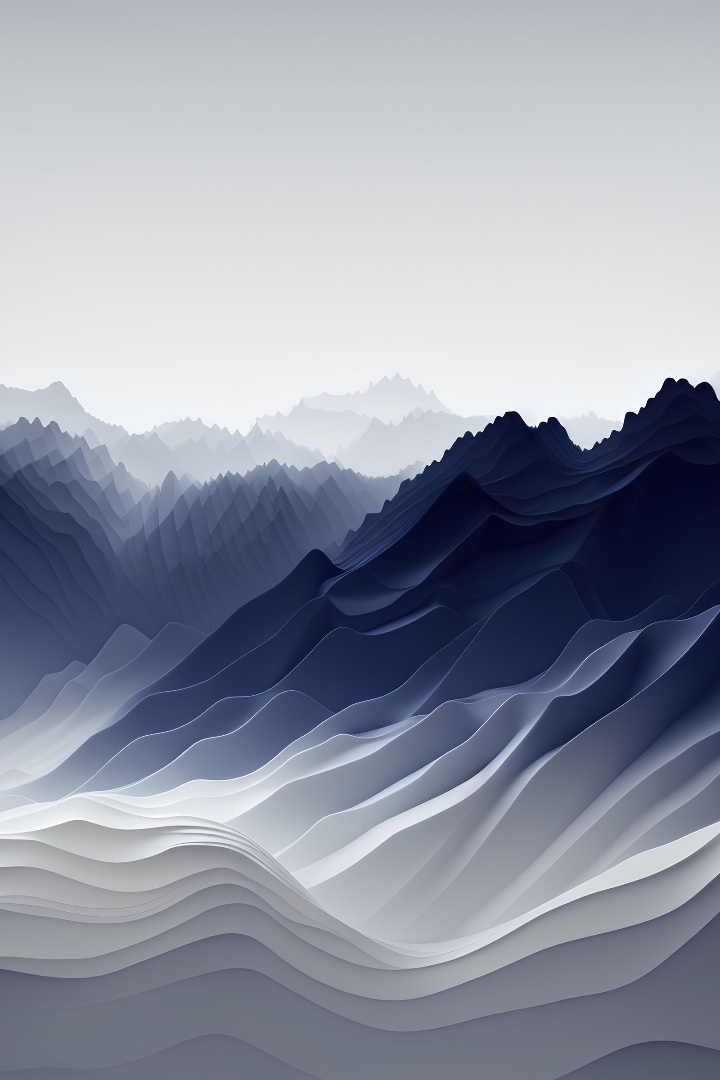 Healing the Divide: DEI Strategies for Holistic Patient Care in GME
Learn strategies to promote diversity, equity, and inclusion in Graduate Medical Education (GME) for providing comprehensive patient care.
by William Morse, Ph.D.
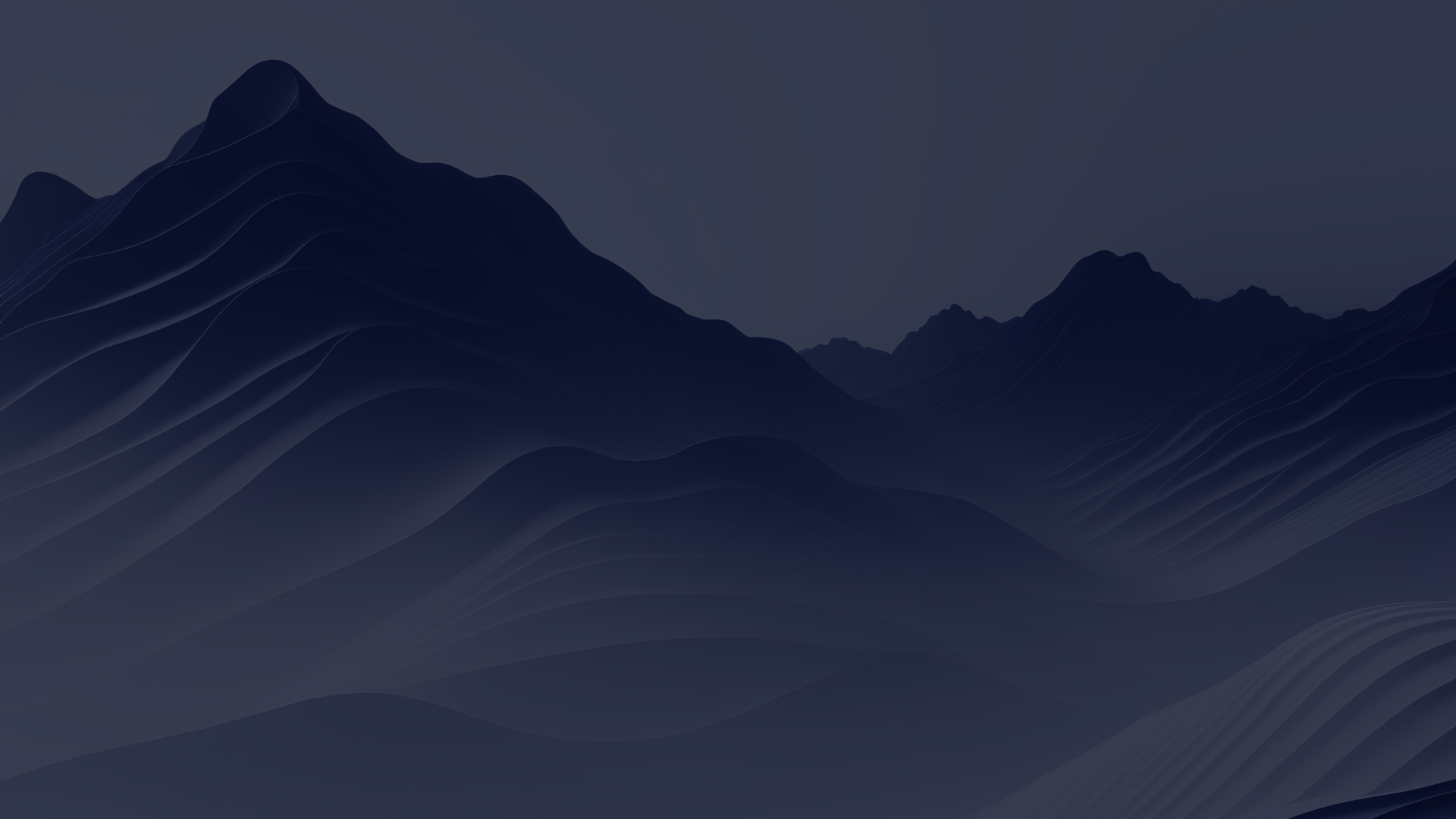 Educational Objectives
Develop Cultural Competency in GME
Address Implicit Bias in Healthcare
Implement Patient-Centered Care in Diverse Settings
By the end of the course, learners should be able to demonstrate an understanding of the key elements of cultural competency, including self-awareness, valuing diversity, and effective cross-cultural communication. They should be able to apply these principles in real-world healthcare settings to improve patient outcomes.
Participants should be able to identify and understand the impact of implicit biases on patient care, including diagnosis, treatment, and communication disparities. They should also be able to implement strategies for mitigating these biases, such as self-reflection and cultural competence training.
Learners should acquire the skills to provide patient-centered care that respects the unique needs, preferences, and values of patients from diverse backgrounds. This includes developing cultural awareness, building trust and rapport, and involving patients in the decision-making process.
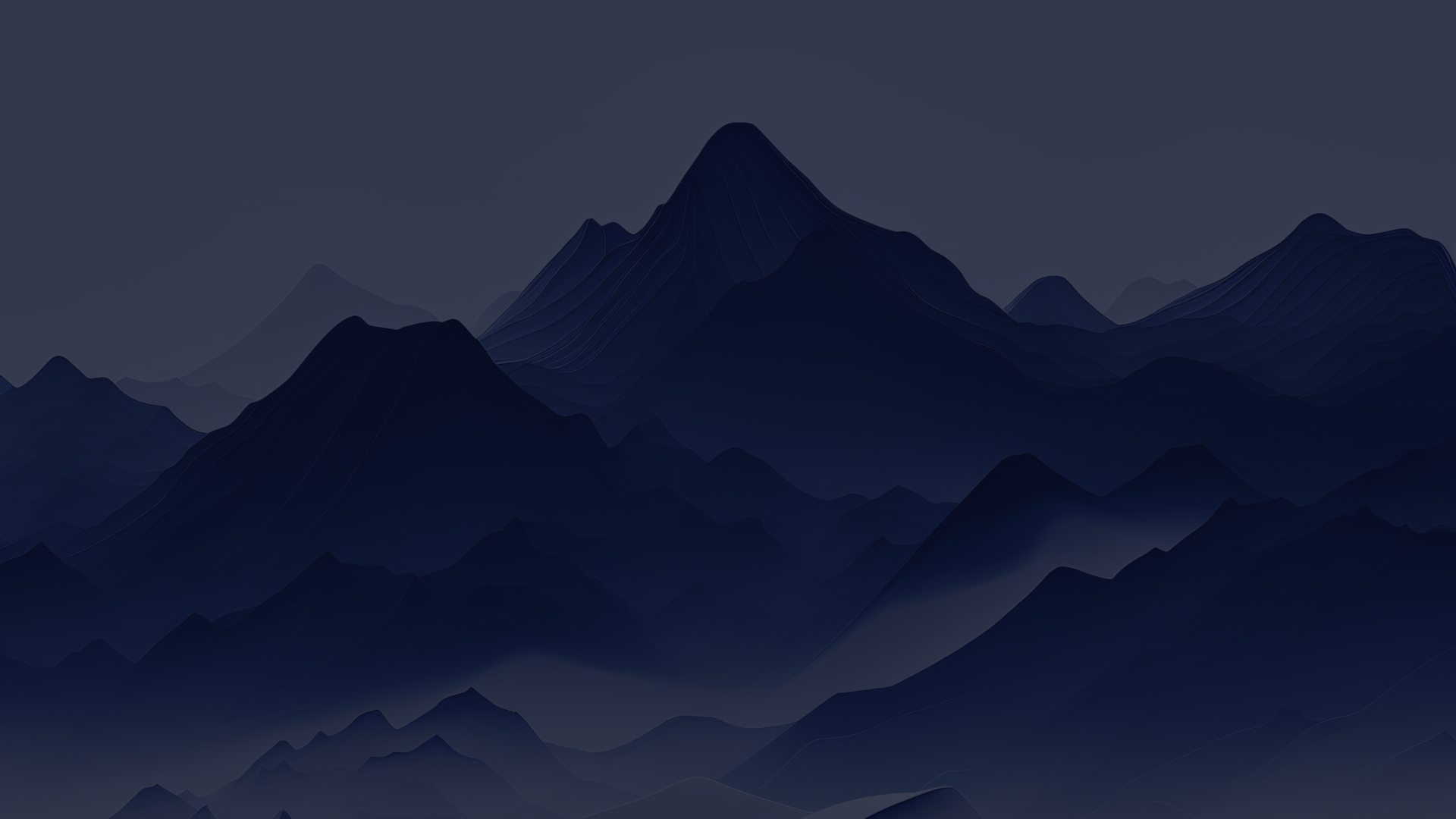 Course Outline Summary
Module 1: Cultural Competency in GME
Module 2: Addressing Implicit Bias
Module 3: Patient-Centered Care in Diverse Settings
Awareness of One's Cultural Lens
What is Implicit Bias?
Understanding Diversity
Diagnosis, Treatment, and Pain Management Disparities
The Importance of Cultural Competence
Valuing Diversity
Cross-Cultural Communication
Strategies for Addressing Implicit Bias
Strategies for Implementation
Patient-Centered Care
Health Equity and Advocacy
Assessment Methods
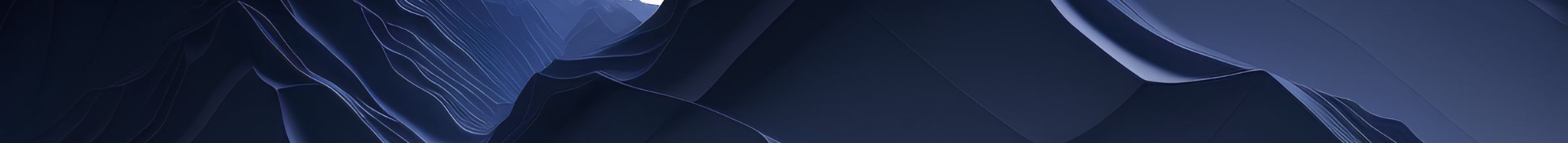 Module 1: Cultural Competency in GME
This course focuses on cultivating a deeper understanding of diversity, equity, and inclusion (DEI) in Graduate Medical Education (GME) to enhance holistic patient care. Participants will explore evidence-based strategies and practical tools to bridge the divide and address healthcare disparities. The course emphasizes the importance of cultural competency, bias awareness, and patient-centered approaches to promote equitable healthcare outcomes.
Key Elements of Cultural Competency
Cultural Competency in GME
1
2
Self-Awareness
Valuing Diversity
Recognize your own biases and cultural background
Appreciate diversity and create inclusive environments
3
4
Cross-Cultural Communication
Patient-Centered Care
Navigate communication challenges and use appropriate interpreters
Understand unique needs and tailor care accordingly
5
Health Equity and Advocacy
Healthcare professionals can help eliminate disparities and improve health outcomes for all patients by understanding and addressing social determinants of health, such as discrimination and access to care.
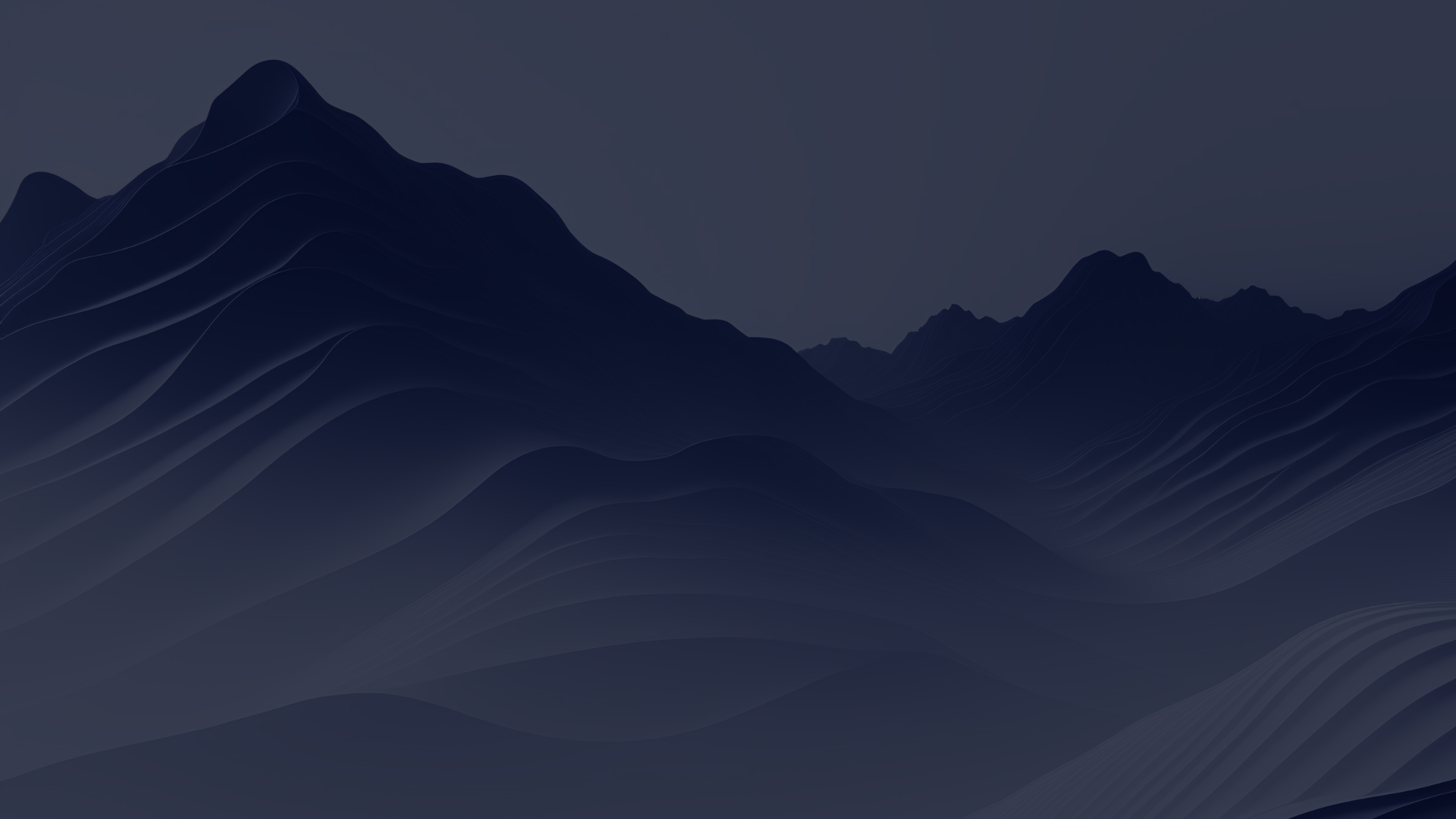 Assessing Cultural Competency in GME
1
2
Knowledge Assessments
Case Studies
Written exams or quizzes that test learners' knowledge of cultural competency concepts, including cultural humility, social determinants of health, and patient-provider communication skills.
Present learners with hypothetical patient scenarios, requiring them to analyze and apply cultural competency principles in developing appropriate care plans and communication strategies.
3
4
Role-Play
Reflective Exercises
Engage learners in simulated patient-provider interactions, allowing them to practice cross-cultural communication and apply cultural competency skills in a safe learning environment.
Encourage learners to reflect on their own biases, assumptions, and experiences that may influence their interactions with patients, and develop strategies for self-improvement.
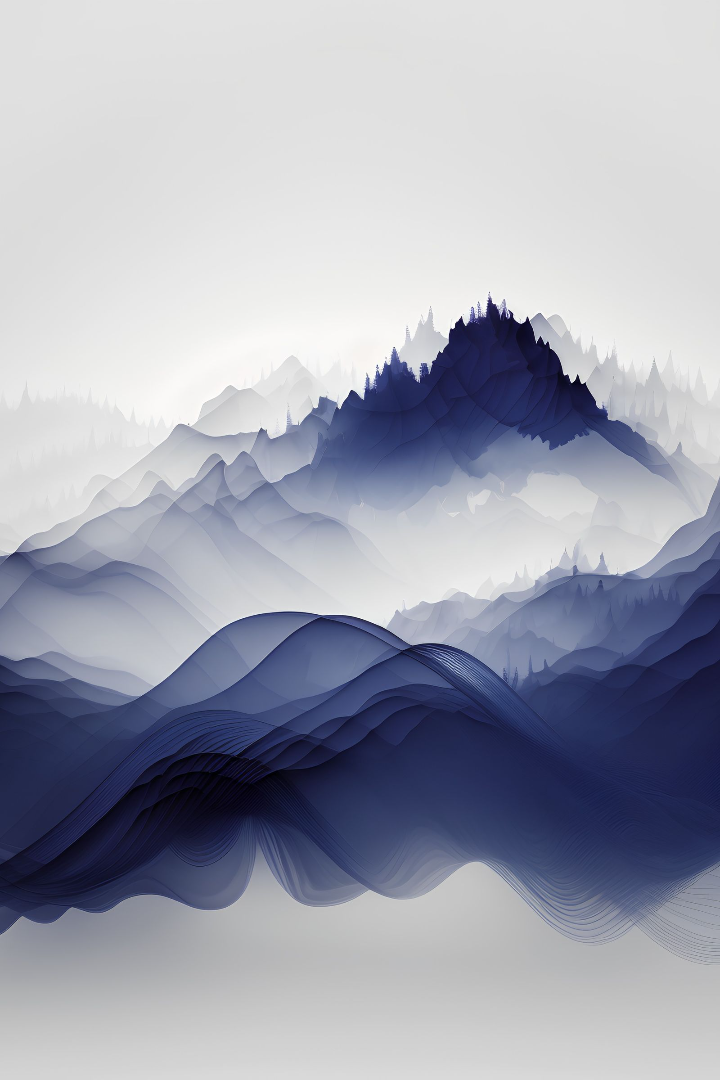 Conclusion - Cultural Competency in GME
Cultural competency plays a vital role in GME, enabling healthcare professionals to recognize and respect the diverse beliefs and practices of their patients. By enhancing their cultural competency, practitioners can provide more effective and patient-centered care, fostering better communication and understanding between healthcare providers and patients from different cultural backgrounds.
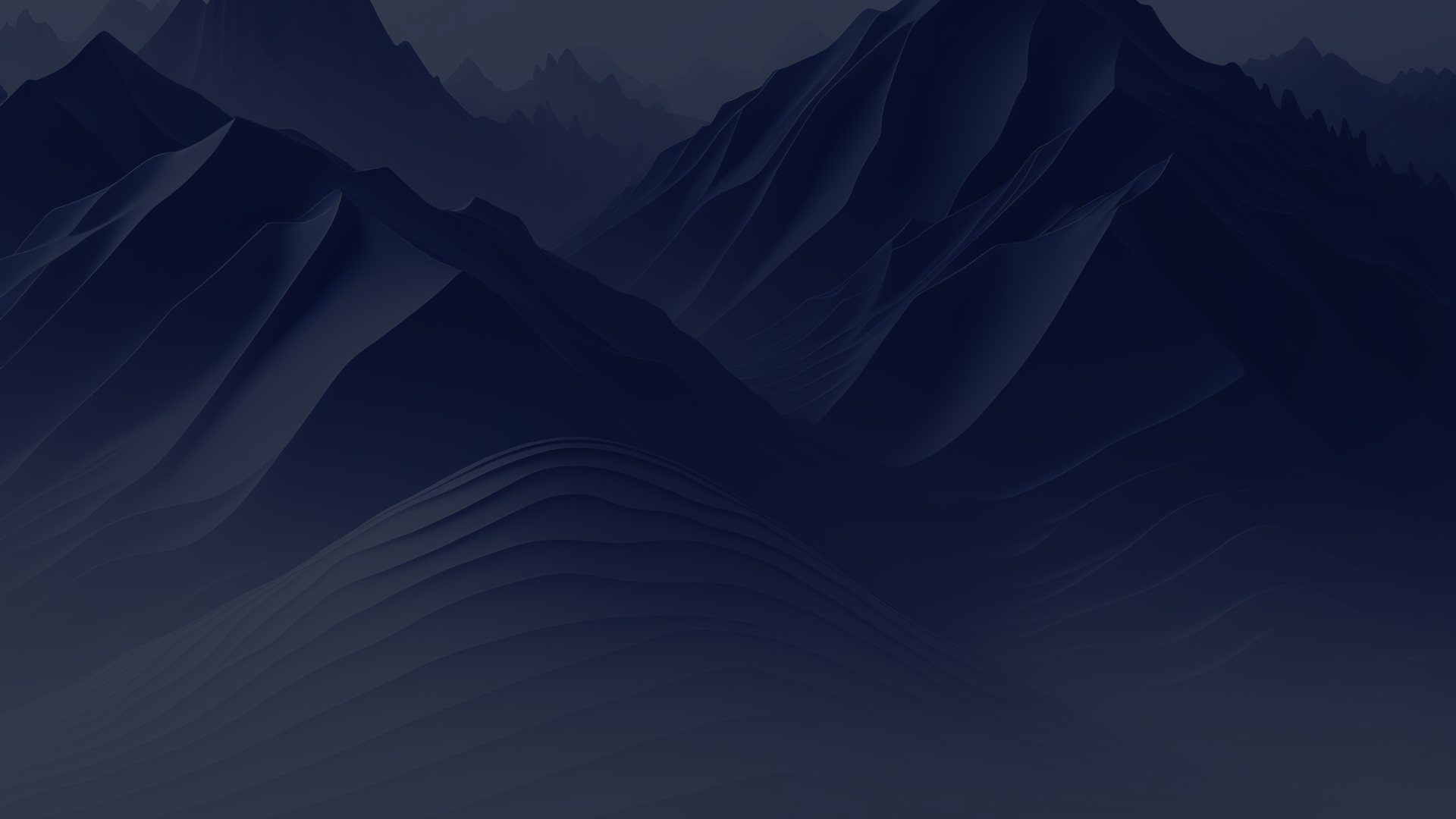 Module 2: Addressing Implicit Bias
Addressing implicit bias is crucial for promoting equitable and unbiased patient care. Healthcare professionals need to acknowledge and mitigate their subconscious biases through self-reflection and seeking diverse perspectives. By actively countering implicit bias, practitioners can improve the quality of care they deliver and enhance patient outcomes, ensuring that every patient receives fair and equitable treatment.
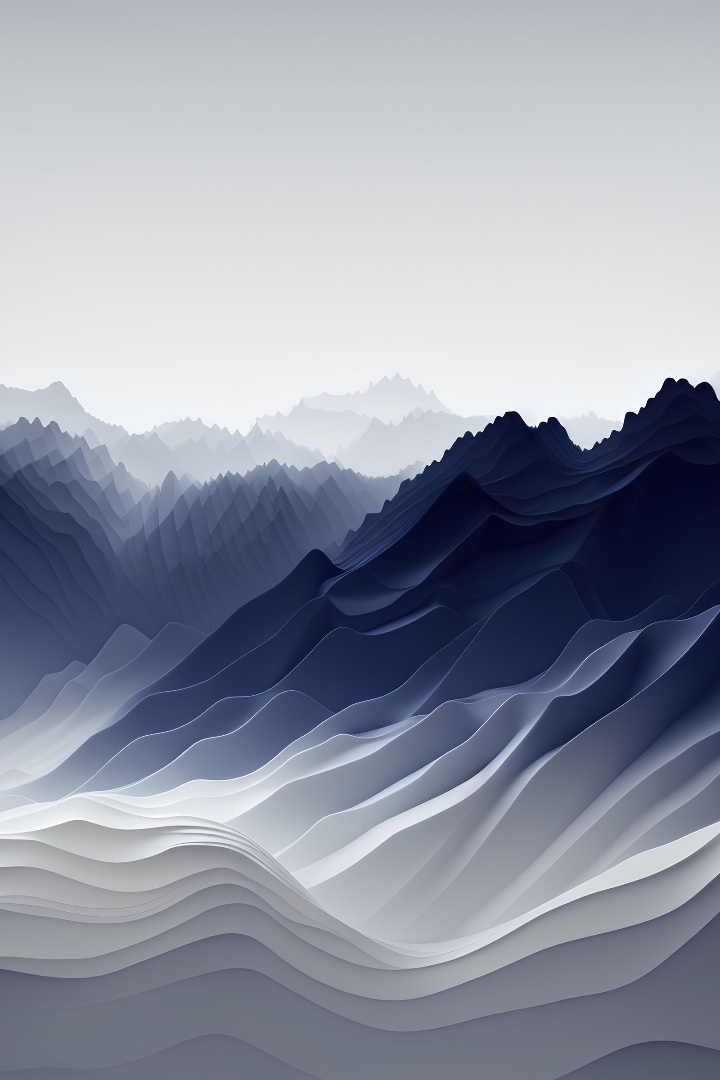 What is Implicit Bias?
Implicit bias refers to the attitudes or stereotypes that affect our understanding, actions, and decisions in an unconscious manner. These biases are typically ingrained from our cultural and social environments and can shape our behavior and perceptions without us even realizing it. Implicit biases can have a significant impact on patient care and contribute to healthcare disparities.
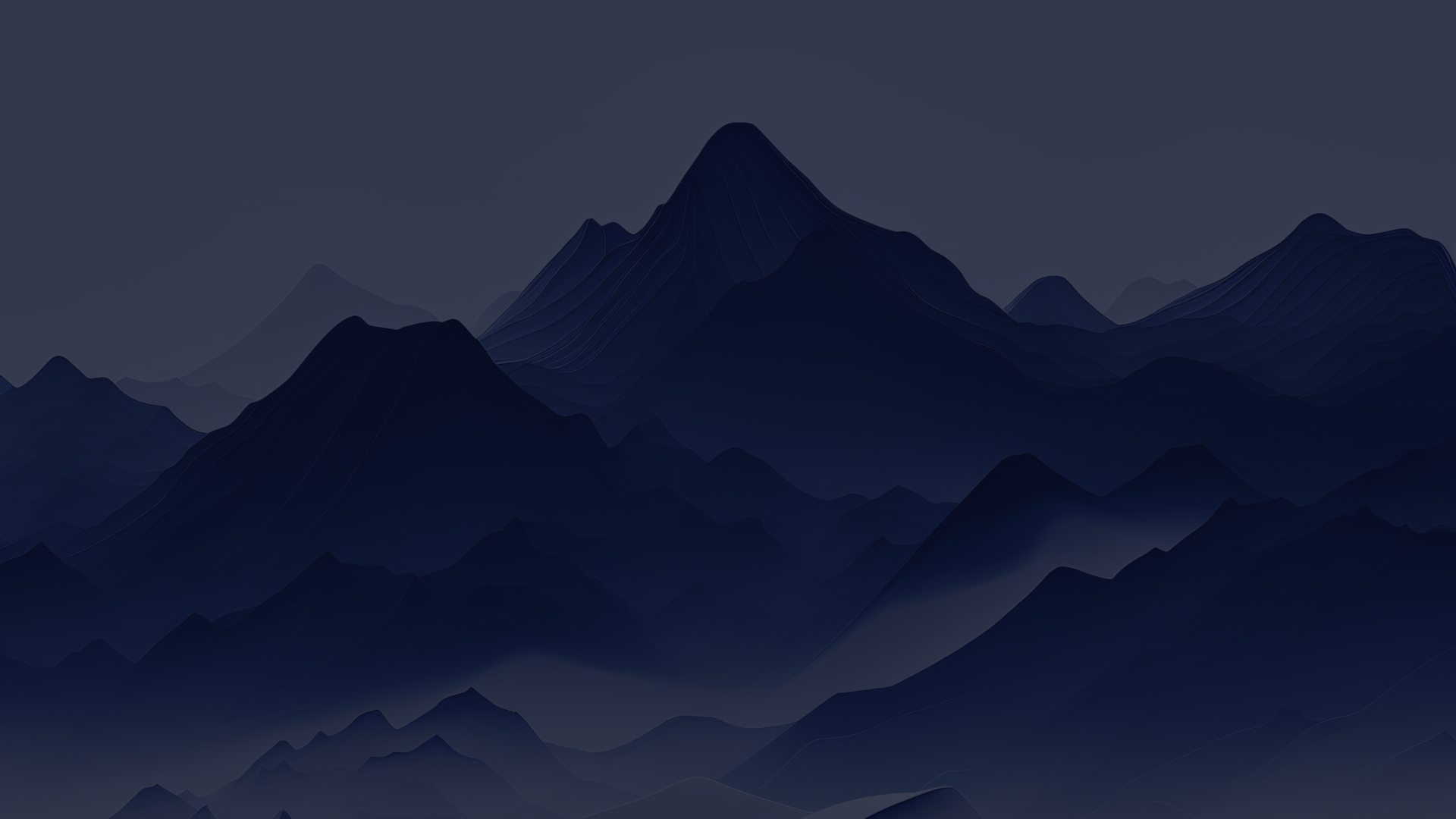 The Impact of Implicit Bias in Healthcare
1
2
Diagnosis Disparities
Treatment Disparities
Healthcare providers may be more likely to misdiagnose or underdiagnose certain conditions in patients from marginalized communities due to preconceived notions or stereotypes.
Implicit biases can influence treatment decisions, leading to differences in the recommended treatment plans for patients from different racial, ethnic, or socioeconomic backgrounds.
3
4
Pain Management Disparities
Communication Disparities
Studies have shown that implicit biases can affect the perception and management of pain. This can result in undertreatment or delayed pain relief for patients from certain demographic groups.
Implicit biases may affect healthcare professionals' ability to effectively communicate with patients, leading to misunderstandings, reduced trust, and inadequate information exchange.
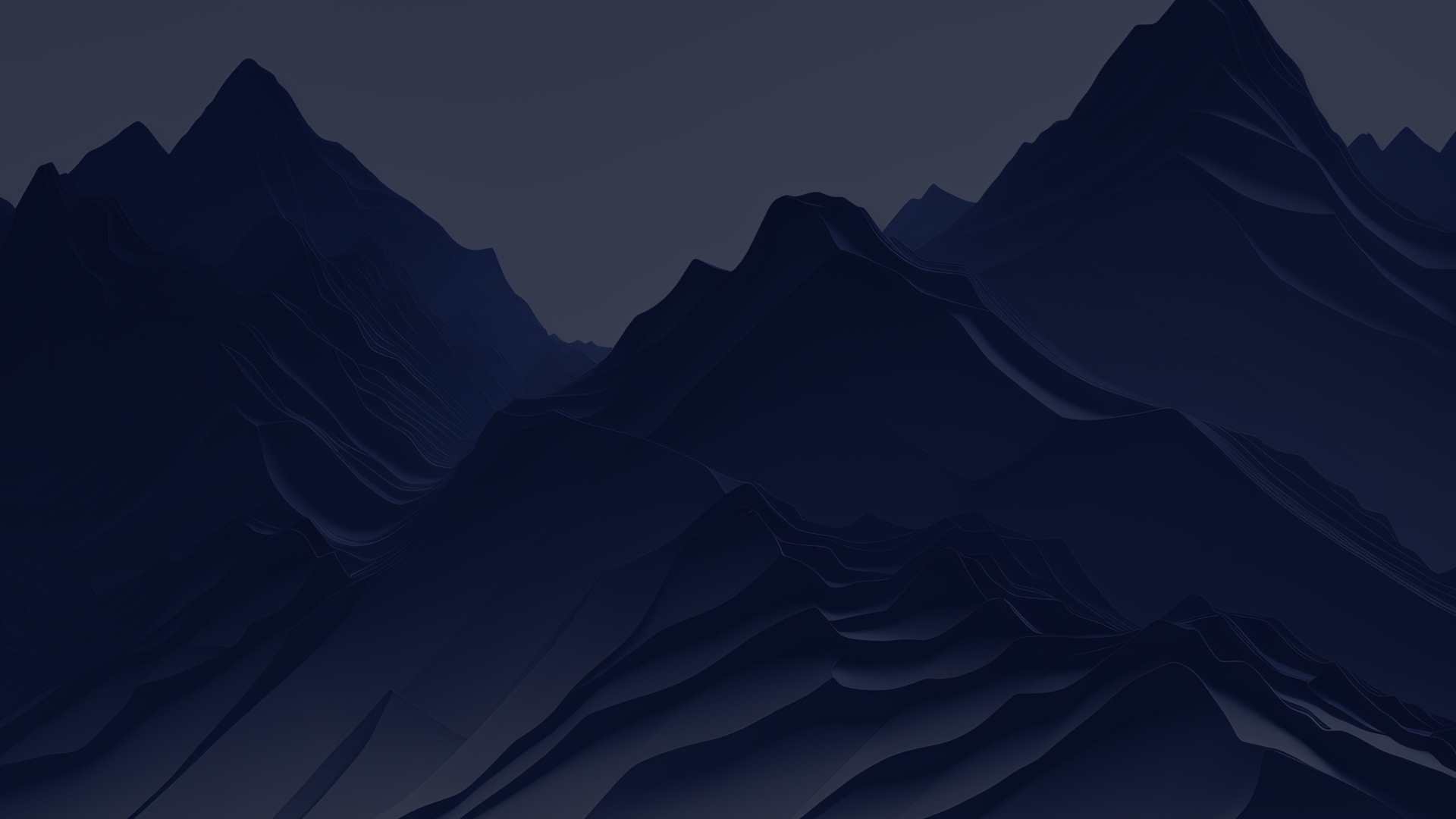 Uncovering Implicit Bias in Healthcare
Reflect on Your Biases
Embrace Cultural Competence
Implement Equitable Policies
Gain self-awareness by reflecting on your assumptions and preconceptions.
Acquire cultural competence to provide patient-centered care.
Establish policies and protocols that ensure equal access to services and provide guidelines for equitable care provision.
Promote Diversity and Inclusion
Challenge Biases with Training
Communicate Effectively with Patients
Recruit and retain a diverse workforce to gain different perspectives and experiences.
Participate in implicit bias training to recognize and challenge your biases effectively.
Adopt patient-centered communication strategies to facilitate effective interaction with patients.
Monitor Progress with Data Analysis
Collect and analyze data on healthcare disparities to guide interventions and monitor progress in addressing implicit biases.
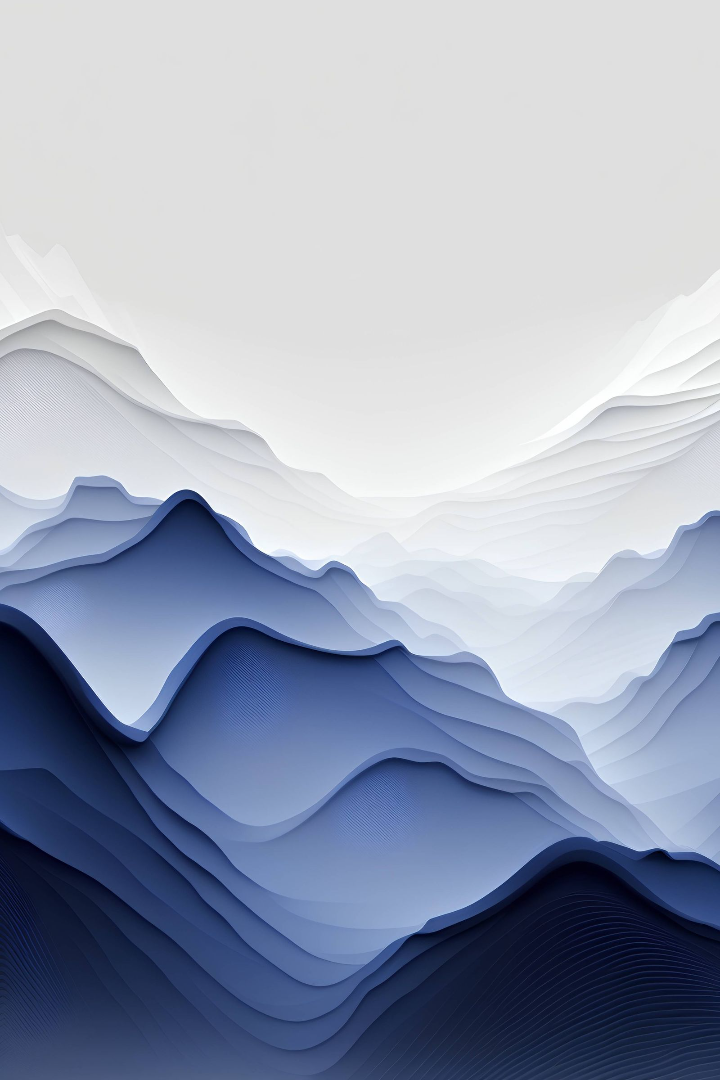 Conclusion - Addressing Implicit Bias
Addressing implicit bias is crucial for promoting equitable and unbiased patient care. Healthcare professionals need to acknowledge and mitigate their subconscious biases through self-reflection and seeking diverse perspectives. By actively countering implicit bias, practitioners can improve the quality of care they deliver and enhance patient outcomes, ensuring that every patient receives fair and equitable treatment.
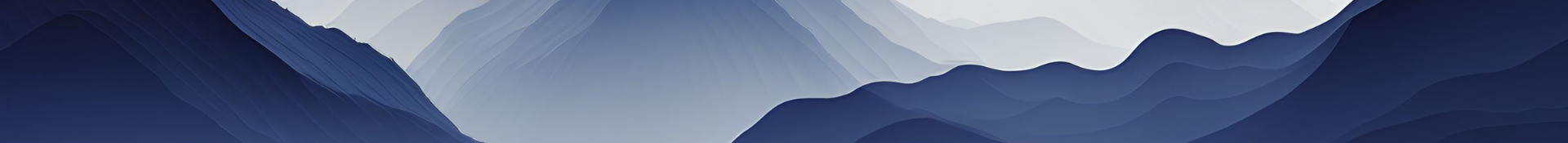 Module 3: Patient-Centered Care in Diverse Settings
Patient-centered care is a fundamental approach to healthcare that focuses on meeting the unique needs, preferences, and values of each individual patient. In diverse healthcare settings, patient-centered care becomes even more crucial as it requires a deeper understanding and appreciation of cultural, social, and linguistic differences among patients.
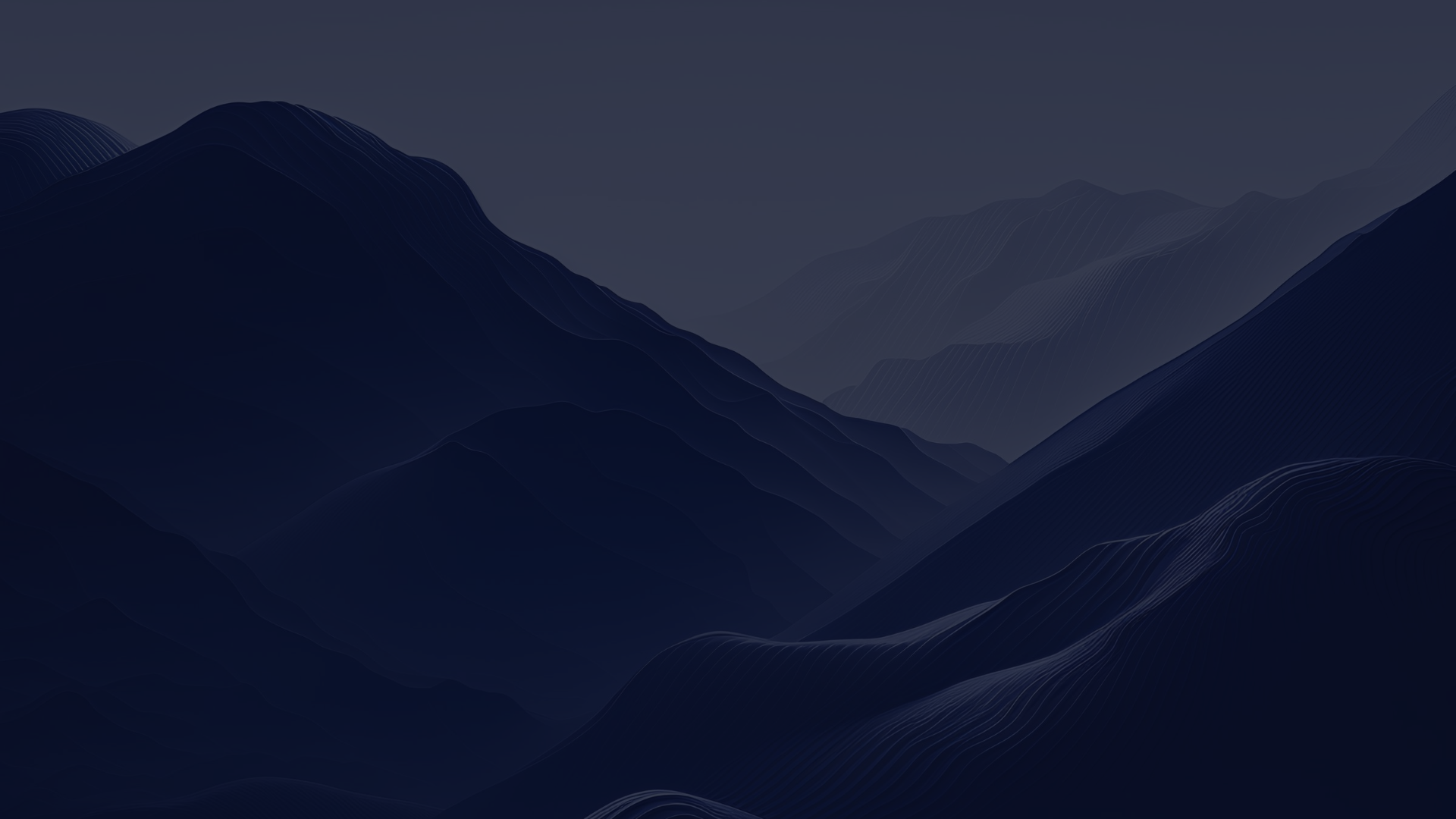 Understanding Diversity in Healthcare Settings
Diversity encompasses a wide range of factors, including race, ethnicity, culture, gender, age, socio-economic status, language, and religion. In healthcare settings, patients from diverse backgrounds bring unique values, beliefs, and healthcare practices that may influence their perception of care and treatment options. To provide truly patient-centered care, healthcare professionals must acknowledge and respect these differences and tailor their care accordingly.
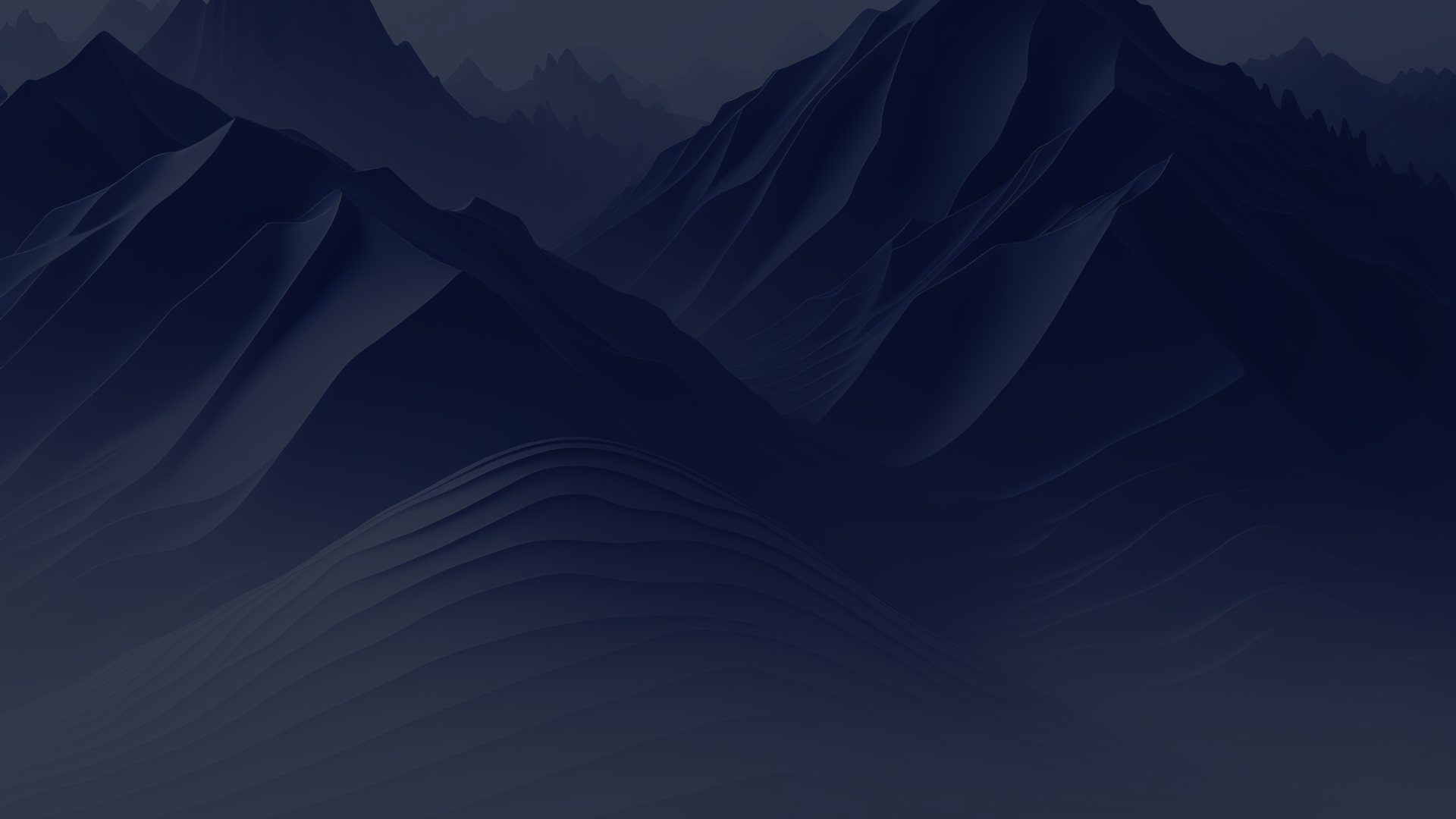 The Importance of Cultural Competence
Cultural competence refers to the knowledge, skills, attitudes, and behaviors that enable healthcare professionals to provide high-quality care to diverse populations. It involves understanding and valuing cultural differences, effectively communicating across cultural boundaries, and adapting care plans to meet the cultural and linguistic needs of patients. By fostering cultural competence, healthcare professionals can enhance patient trust, improve health outcomes, and reduce health disparities.
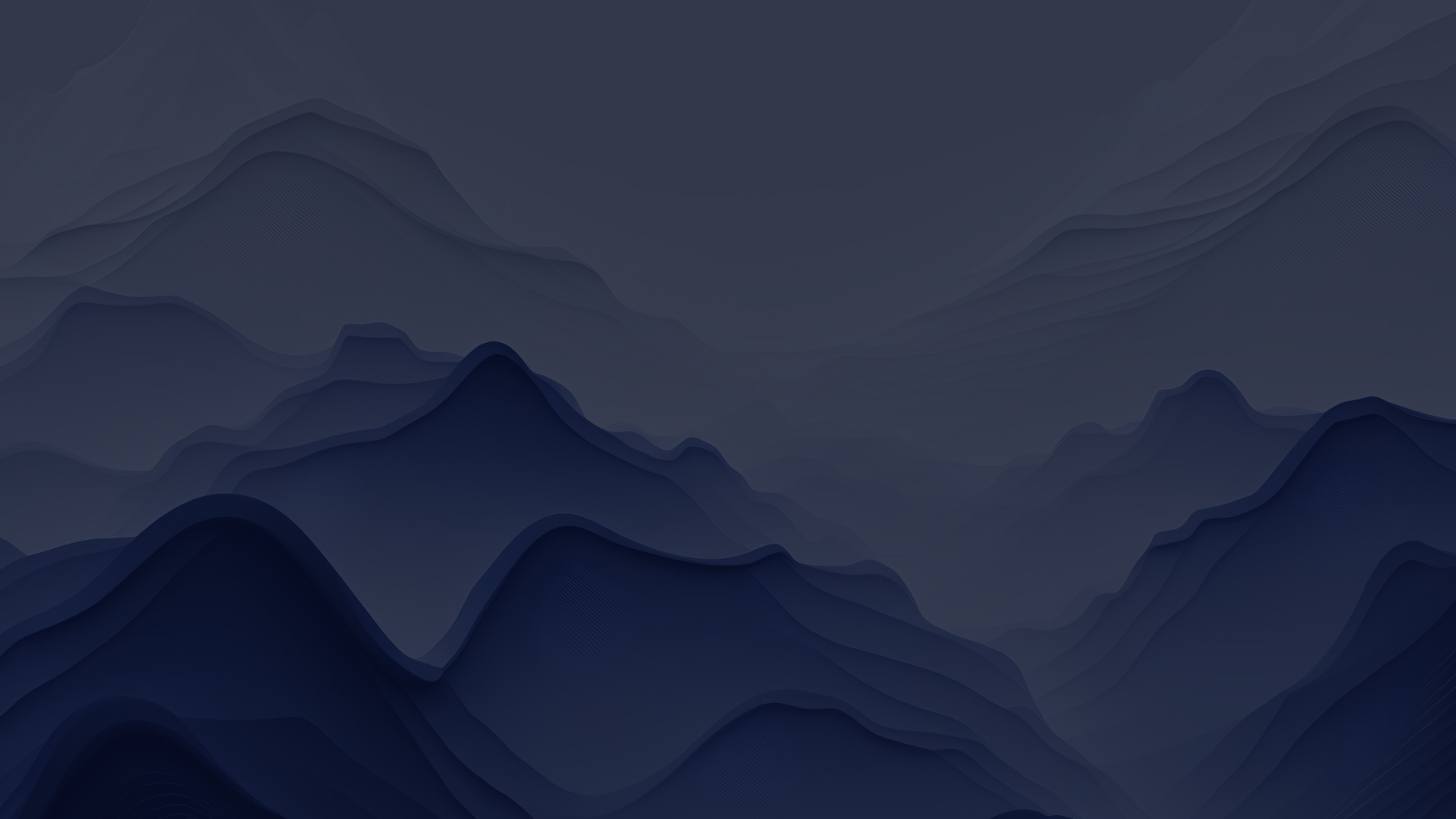 Strategies for Patient-Centered Care in Diverse Settings
1
2
Cultural Awareness
Trust and Rapport
Recognize and appreciate the cultural diversity of patients by reflecting on personal biases and engaging in education.
Build trust and respect with patients by actively listening, showing empathy, and acknowledging patients' experiences.
3
4
Effective Communication
Individualized Care Plans
Facilitate patient-centered care by using clear and respectful communication, adapting to patients' needs, and utilizing professional interpreters and visual aids.
Provide tailored care plans that meet patients' unique needs, preferences, and values, including cultural factors such as dietary restrictions and religious practices.
5
6
Inclusive Decision-Making
Continuing Education
Involve patients in the decision-making process by providing sufficient information, involving them in discussions, and respecting their choices and values.
Engage in ongoing education and training related to cultural competence to provide the best possible patient-centered care.
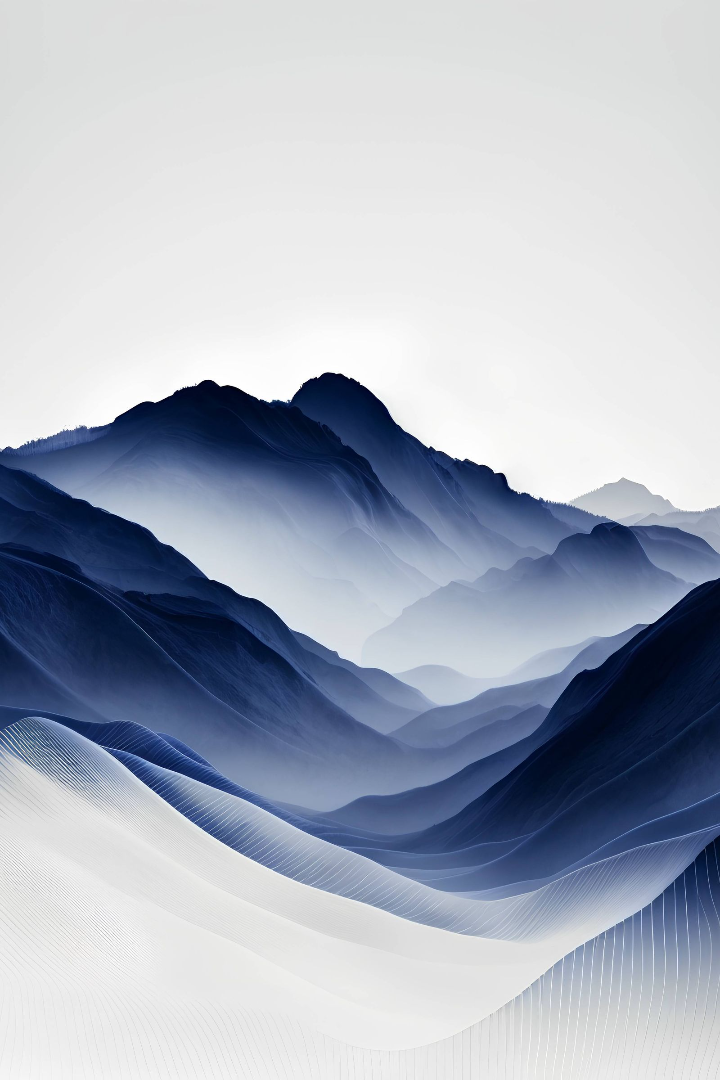 Conclusion - Patient-Centered Care in Diverse Settings
Patient-centered care in diverse settings requires tailoring healthcare approaches to meet the unique needs and preferences of each patient. By considering cultural factors, healthcare professionals can create an inclusive and supportive environment that fosters trust and collaboration. Understanding different cultural perspectives enables practitioners to provide culturally sensitive care, promoting positive patient experiences and improving health outcomes across diverse patient populations.
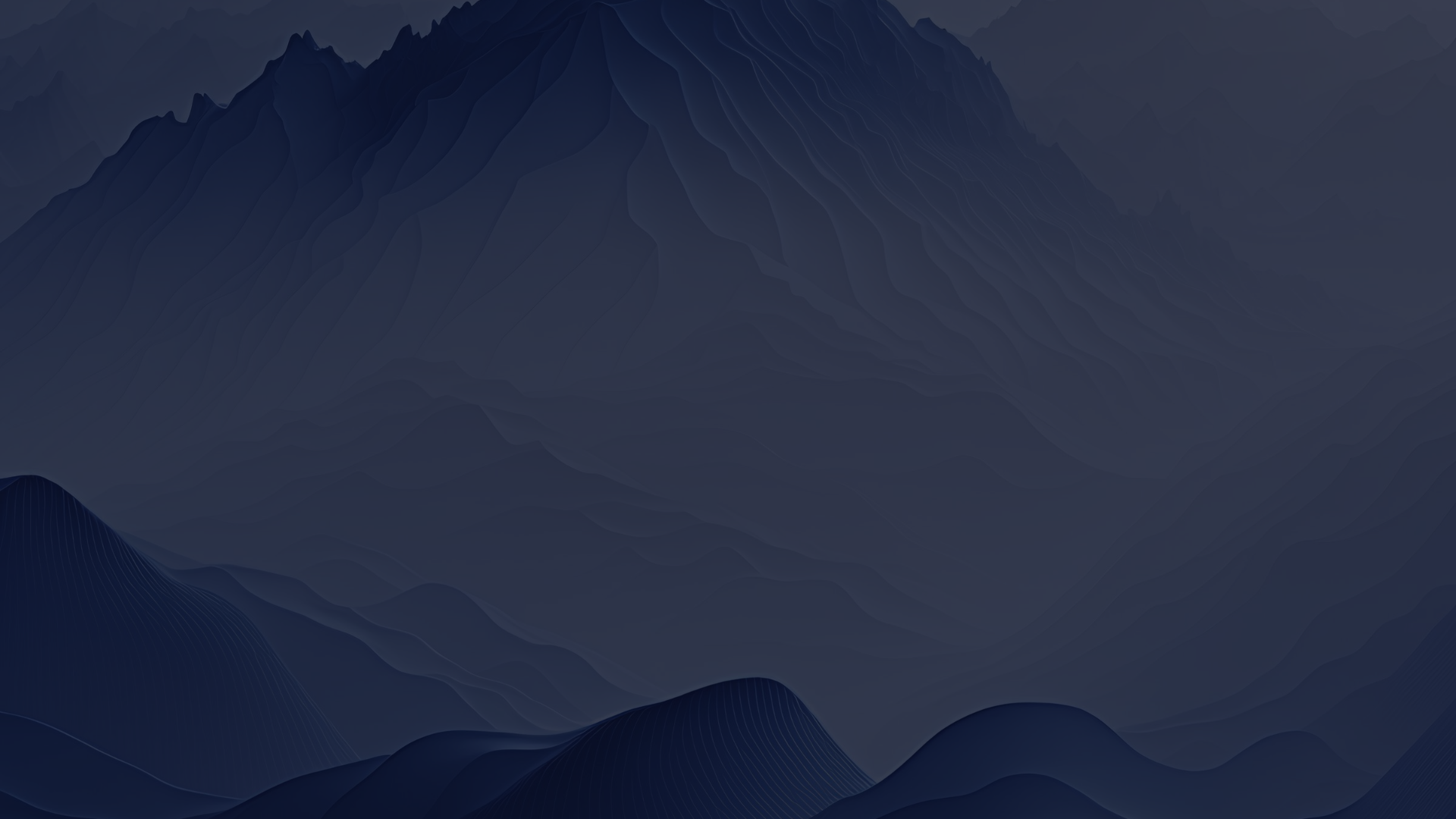 Review - Key Takeaways
1
2
3
Cultural competency:
Addressing implicit bias:
Patient-centered care:
Recognize and respect diverse beliefs and practices to provide effective and patient-centered care.
Acknowledge and mitigate subconscious biases to promote equitable and unbiased patient care.
Tailor healthcare approaches to meet unique patient needs and preferences, creating an inclusive and supportive environment that fosters trust and collaboration.